Hair loss
Hair loss is associated with strong emotional and psychological consequences.
The two major cause of hair loss are:
   A-alopecia androgenetica (called male pattern baldness but sometimes called common baldness because it can affect women also)-----treated by the OTC minoxidil.
   B-Alopecia areata----sudden and patchy hair loss -----referral. The cause of alopecia areata remains unknown but it is thought that the problem may be autoimmune in origin.
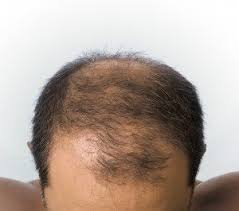 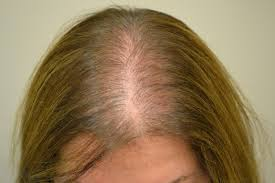 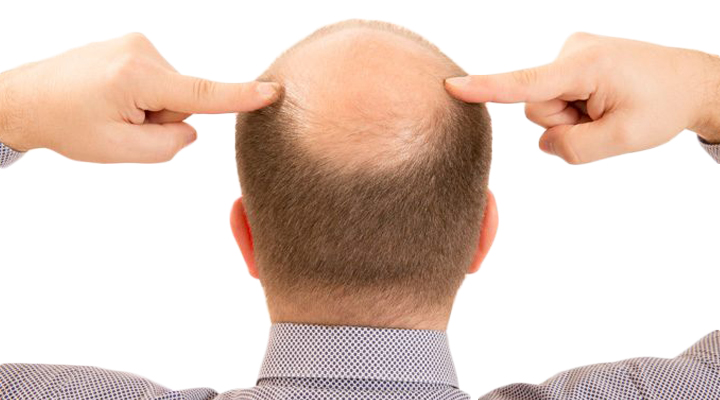 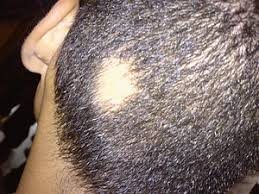 Condition to Eliminate
A-Hypothyroidism----hair loss with coarsening of the hair and associated with recent weight gain, deepening of the voice , feeling of tiredness. 
B-hair loss associated with itching and redness of the scalp------may indicate inflammatory scalp condition( e.g. Tinea capitis, psoriasis, …..)------ referral
C-Iron deficiency anaemia could cause diffuse hair loss or aggravate alopecia androgenetica.
Polycystic ovary disease or elevated prolactin levels, which in both cases can result in alopecia androgenetica.
specific events:
During pregnancy (or after childbirth) -----hormonal changes ------hair loss-----the patient should be reassured that this is completely normal and that the hair will grow back-------treatment is not appropriate.   
Pregnancy----increased estrogen levels-----hair thickening-----after delivery the hair loss occur to the normal prepregnancy state).
Medication:
A number of drugs can cause hair loss: 
1- cytotoxic (almost 100% of them to varying degrees), 
2- Anticoagulant (coumarins), 
3-Retinoid (in overdose), 
4- Oral contraceptive (seen 2 -3 months after stopping), 
5- Lipid lowering agents (clofibrate). 
6-Other medications include allopurinol, beta-blockers, bromocriptine, carbamazepine, colchicine, lithium and sodium valproate.
Management
A-Minoxidil   it available as 2% and 5% lotion
 It will take 4 months for any hair regrowth to be seen, and some dermatologists suggest continuing use for 1 year. Hair may continue to fall out for the first two weeks of minoxidil use.
Note: manufacturer advice avoid in hypertension, angina, heart disease, pregnancy, and lactation.
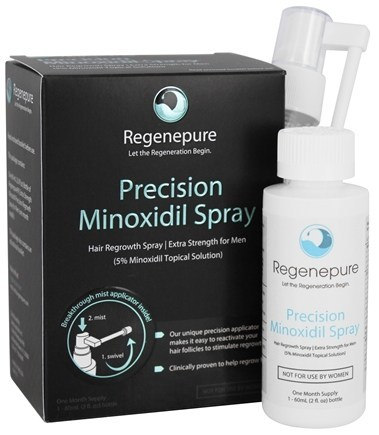 Application:
Apply it to dry scalp and hair. Burb about 1 ml of the lotion or spray to the area of the scalp twice daily. The hair should not be washed for at least 1 hour after using the lotion. 

Treatment timescale: 4 months.
The POM drug finasteride 
(Propecia®, prohair, 1 mg tab/day) 
Inhibits the enzyme responsible for androgenetic alopecia is used to treat Alopecia Androgenetica in men.
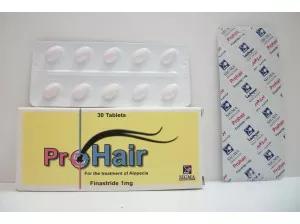